Energy
Earth’s systems cannot function, and organisms cannot survive, without energy

When energy is transformed, the quantity of energy remains the same, but its ability to do work diminishes

Individual organisms rely on a continuous input of energy in order to survive, grow and reproduce
Forms of Energy
Energy- the ability to do work.
Power- the rate at which work is done.
energy = power X time
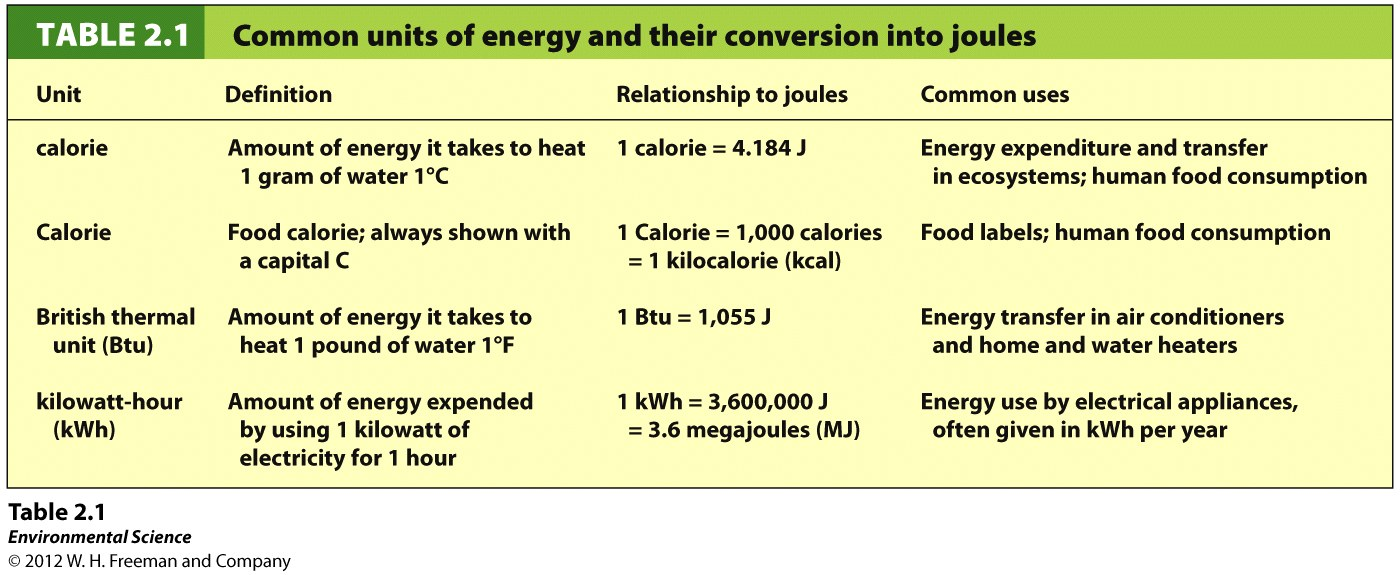 Forms of Energy
Kinetic energy- energy of motion.
Potential energy- energy that is stored.
Chemical energy- potential stored in chemical bonds.
Temperature- the measure of the average kinetic energy of a substance.
First law of thermodynamics
Energy is neither created or destroyed.
You can’t get something from nothing.
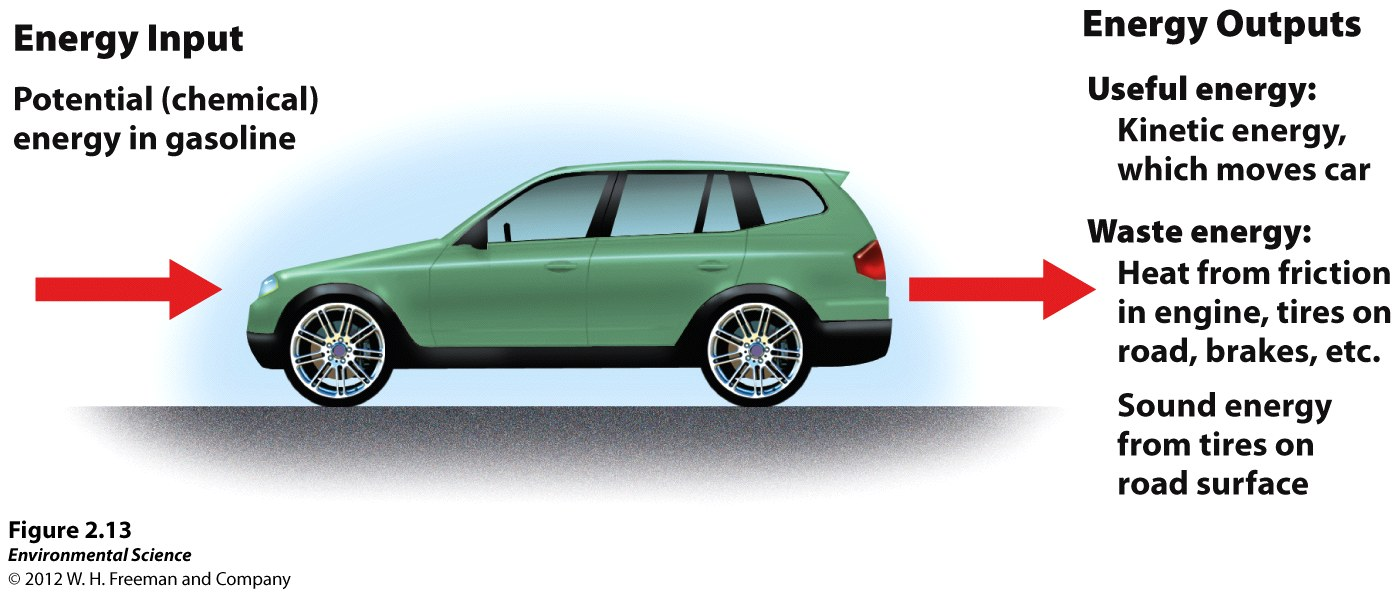 Second law of thermodynamics
When energy is transformed, the quantity of energy remains the same, but its ability to do work diminishes.
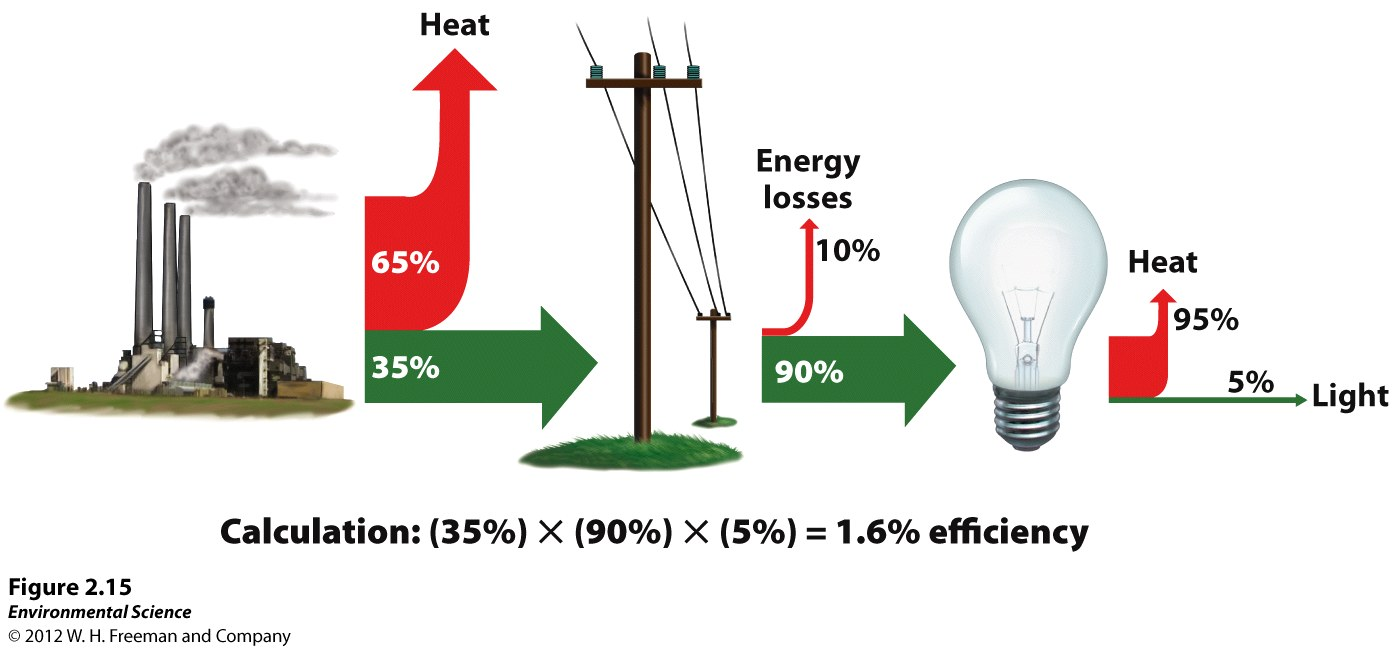 Figure 2.15
Second law of thermodynamics
Energy Efficiency- the ratio of the amount of work that is done to the total amount of energy that is introduced into the system.
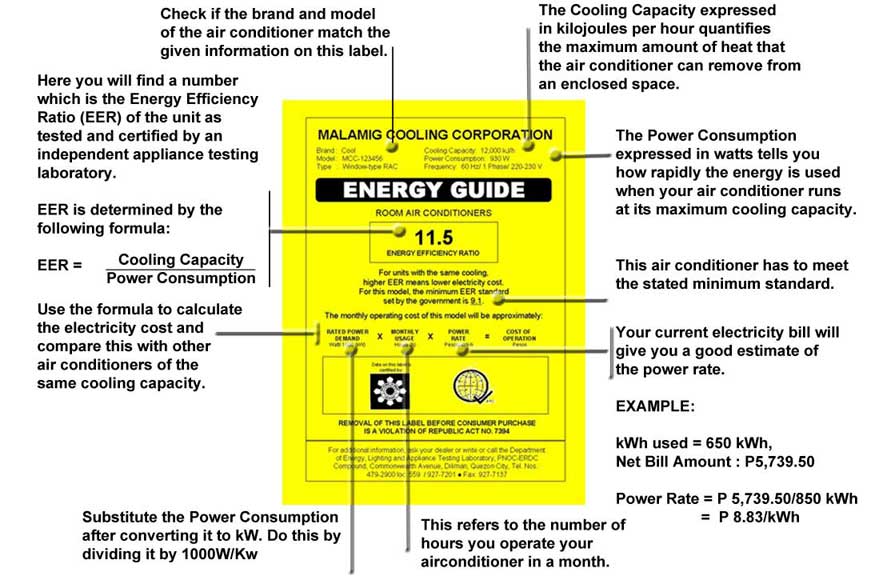 Efficiency:
Wood fireplace is 10% using 31# of wood 
Woodstove is 70% using about 4.5 # of wood
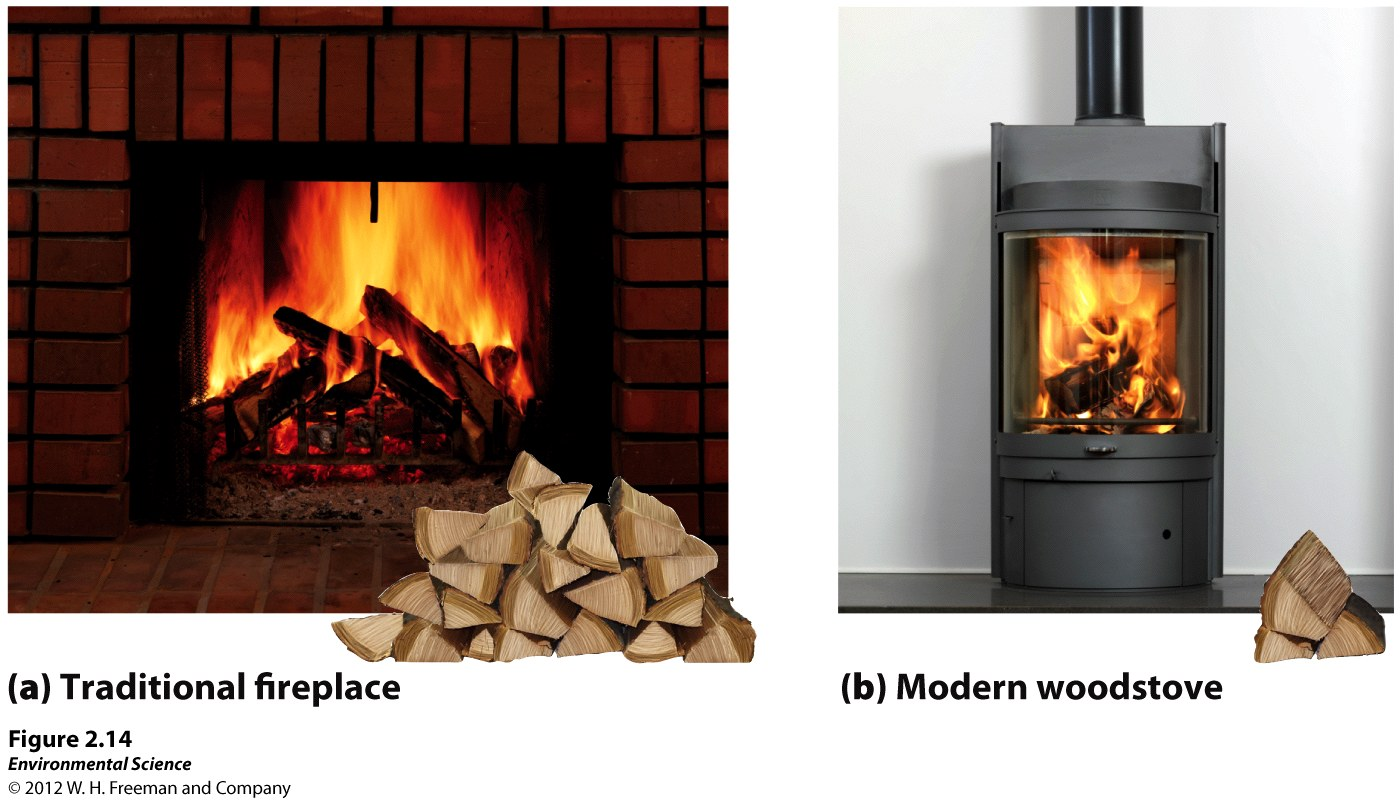 Figure 2.14
Energy Sustainability
Type of vehicle?
Place you want to visit in the US of A
Calculate amount of gasoline that would be needed in your vehicle to take the trip.
Cost?
Second law of thermodynamics
Energy quality- the ease with which an energy source can be used for work.
Entropy- all systems move toward randomness rather than toward order.  
This randomness is always increasing in a system, unless new energy from the outside of the system is added to create order.
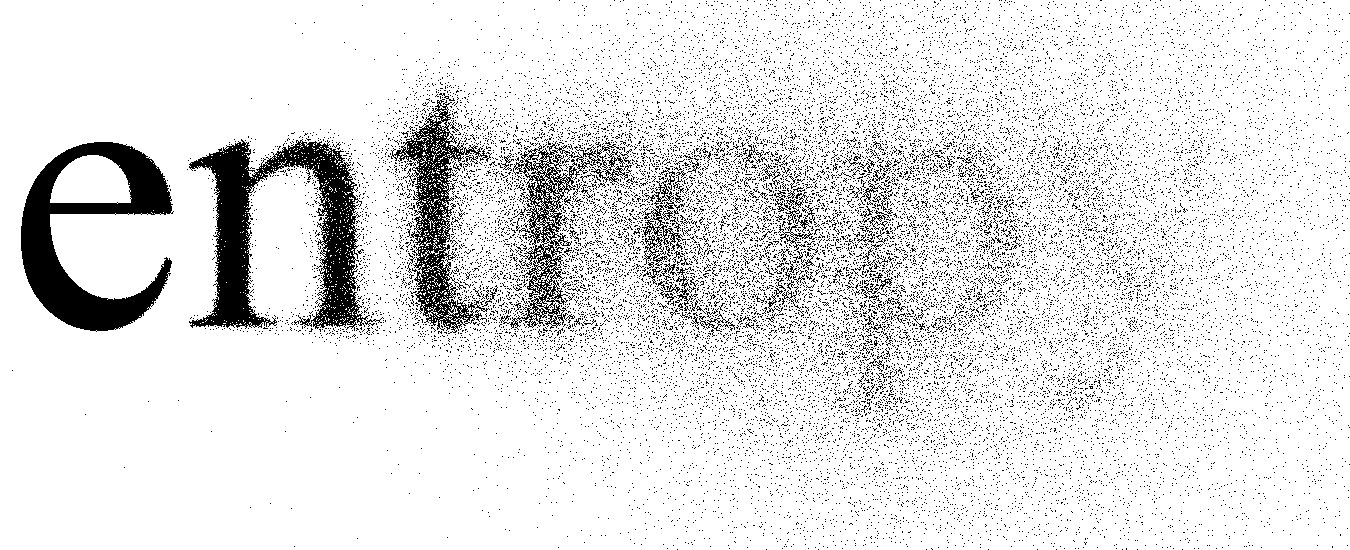 The amount of available energy determines which organisms can live in a natural system
Energy conversions underlie all ecological processes
Life requires order.

Individual organisms rely on a continuous input of energy in order to survive, grow, and reproduce.

The form and amount of energy available in an environment determines what kinds of organisms can live there.
System analysis shows how matter and energy flow in the environment
Open system- exchanges of matter or energy occur across system boundaries.  
Closed system- matter and energy exchanges across system boundaries do not occur.
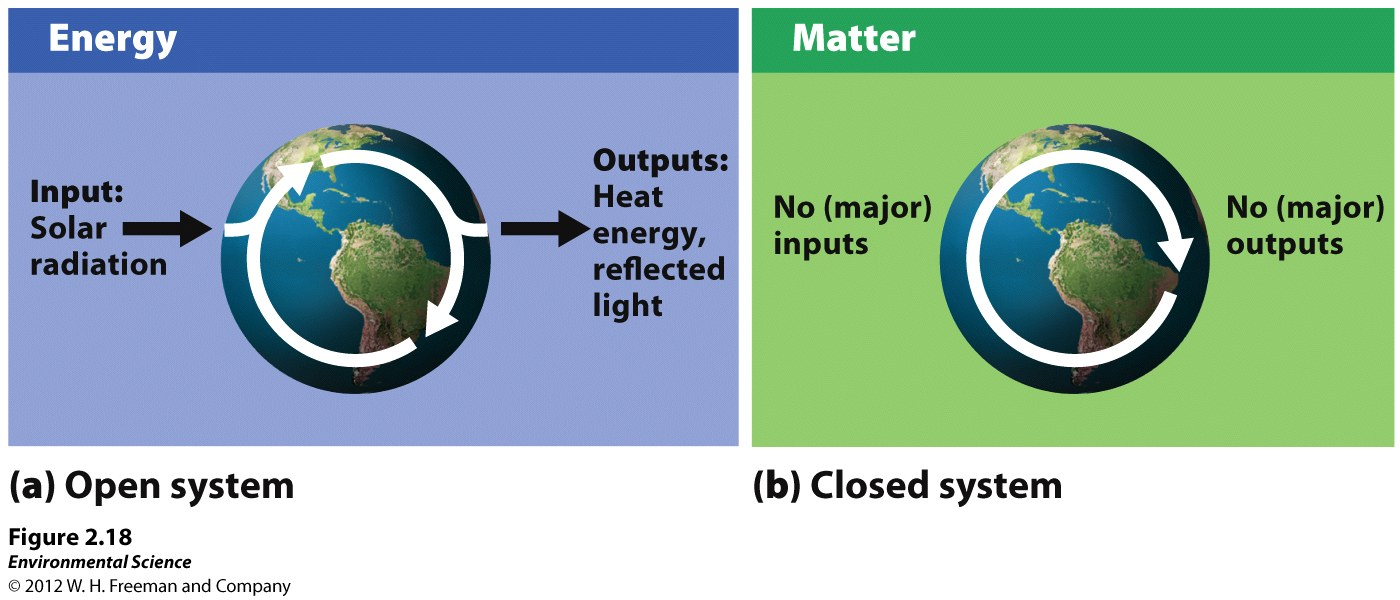 steady states
Steady state-  in a system, when input equals output it is said to be in a steady state.
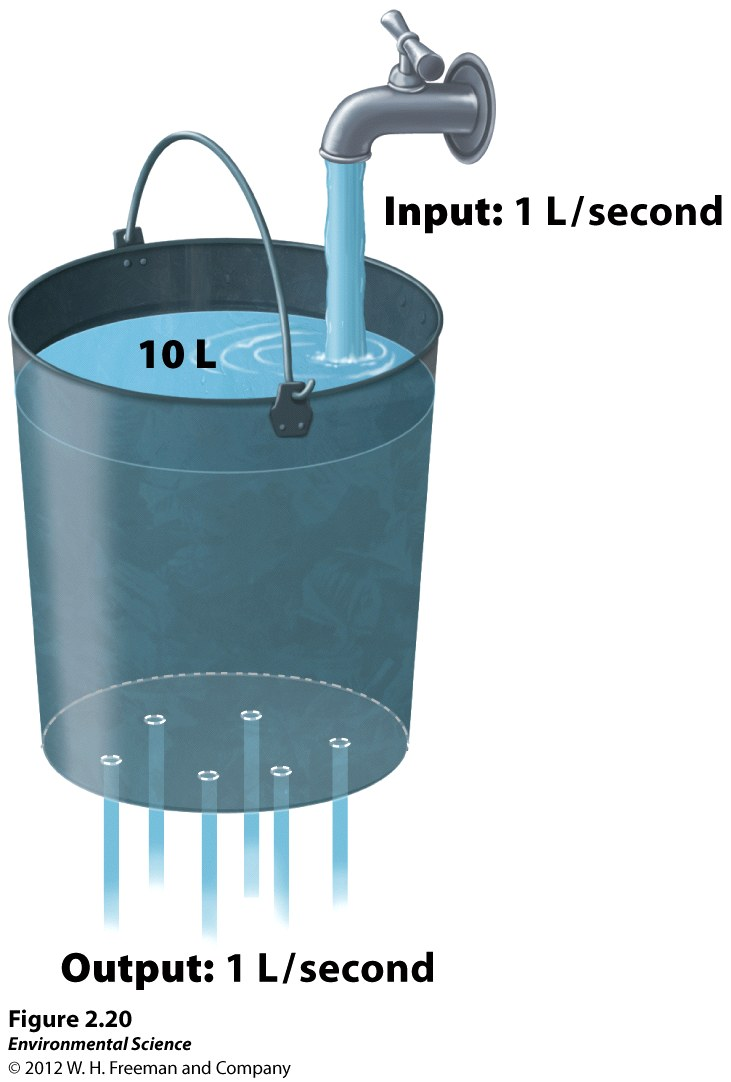 steady states
Negative feedback loops-  when a system responds to change by returning to its original state, or at least by decreasing the rate at which the change is occurring.
Positive feedback loops- when a system responds to change by increasing the rate at which the change is occurring.
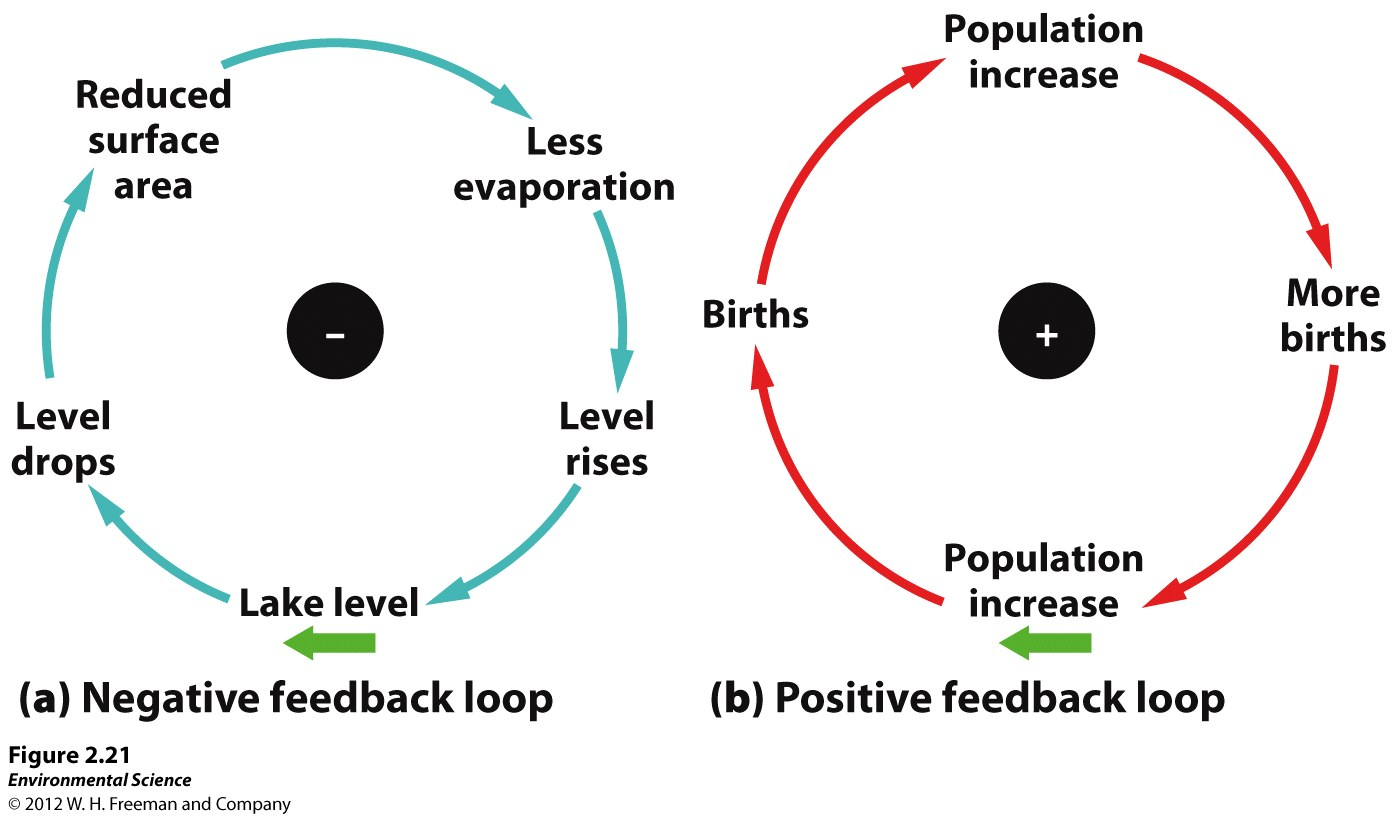 Conversions?
Metric conversions with area, length, mass, temperature, power, energy and volume
Grams to pounds                      
Acres  to  hectares
Feet   to meters
Kilometers  to   miles
Fahrenheit to Celsius to Kelvin
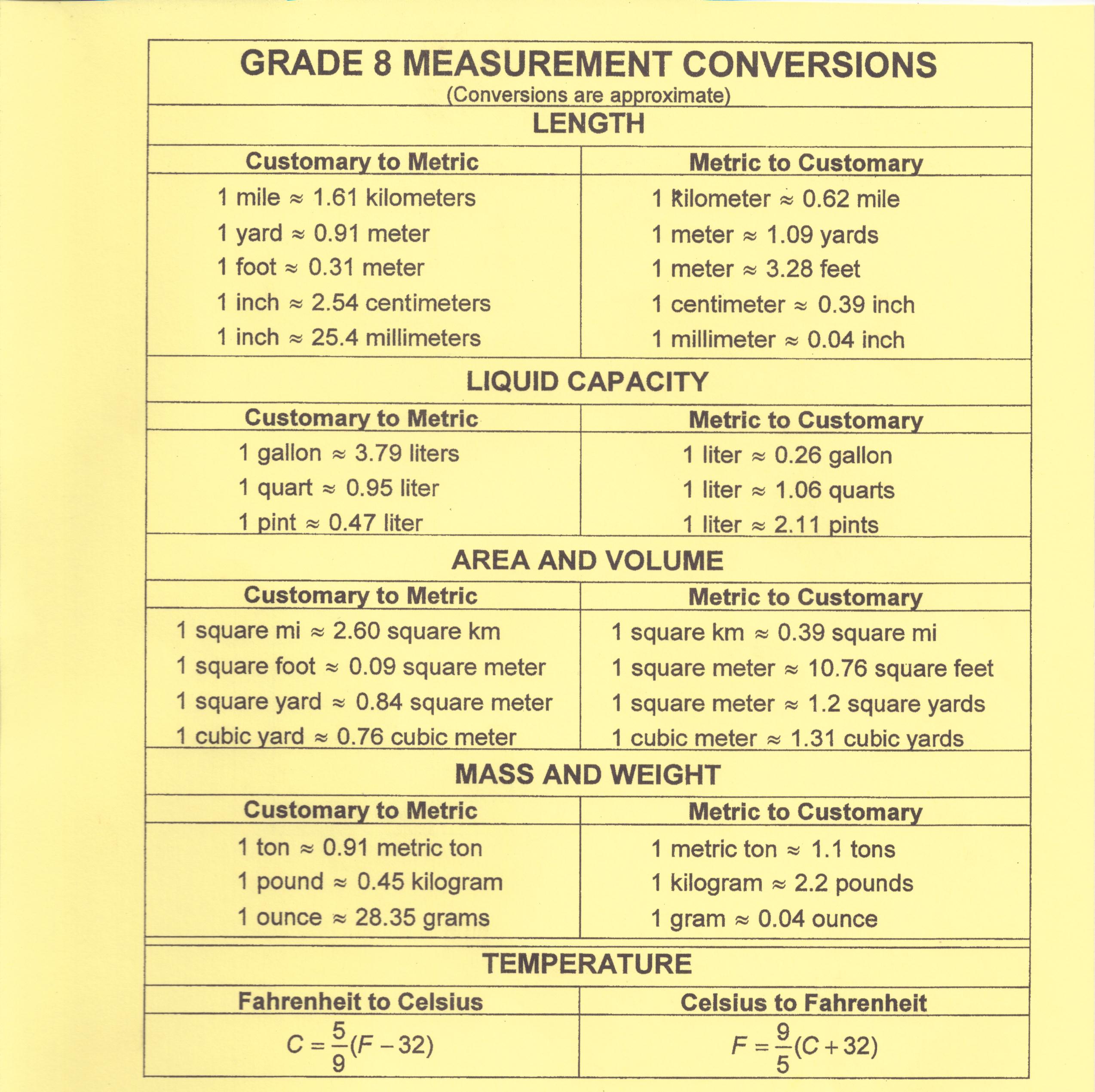 Metric system (SI)
No fractions!
No Naked Numbers!
KHDUDCM
King Henry Died unfortunately Drinking Chocolate Milk